Головне управління Держгеокадастру у Вінницькій області
Навчальний матеріал на тему:
«Запобігання та врегулювання конфлікту інтересів»


2024
1
Законодавчі обмеження для державнихслужбовців
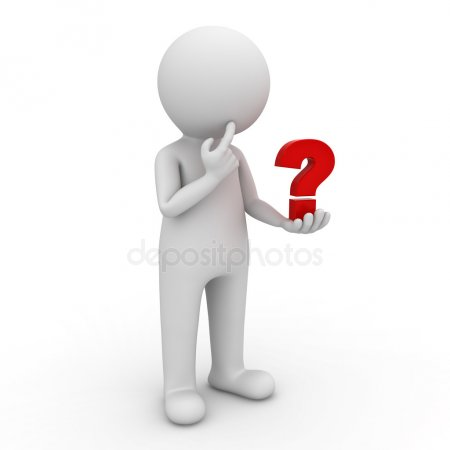 Інші обмеження (заборони)
Конфлікт інтересів
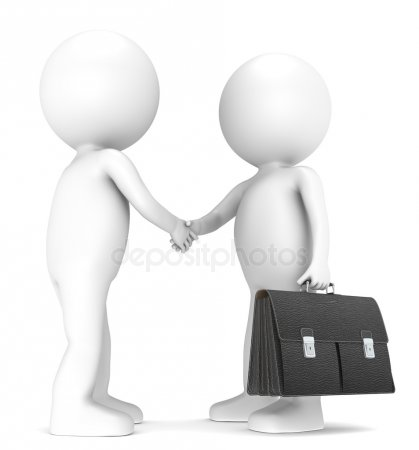 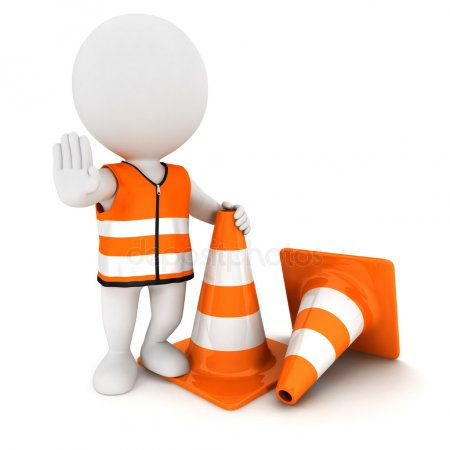 Відповідальність за порушення
обмежень
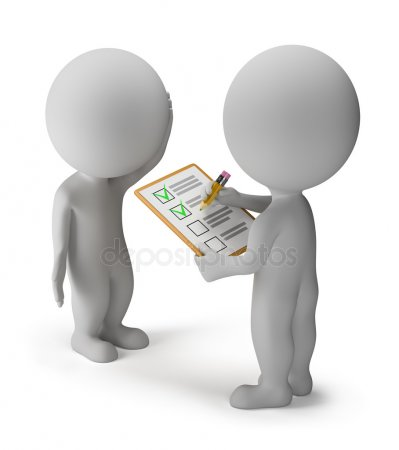 2
Потенційний конфлікт          інтересів
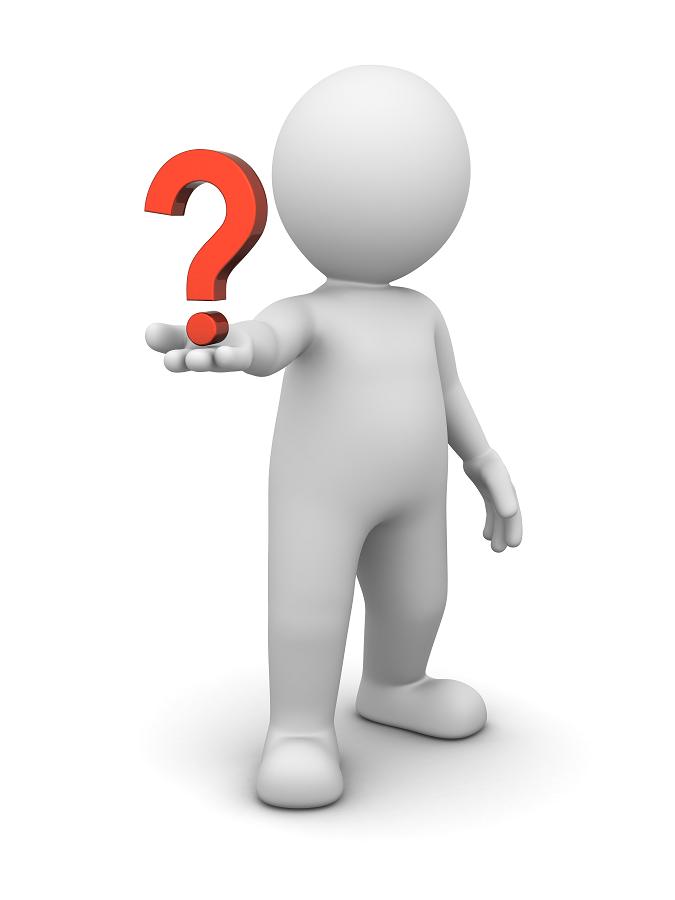 Об’єктивність та прозорість прийняття рішення
ПОТЕНЦІЙНИЙ КОНФЛІКТ ІНТЕРЕСІВ – наявність у особи приватного інтересу у сфері, в якій вона виконує свої службові чи представницькі повноваження, що МОЖЕ вплинути на об’єктивність чи неупередженість прийняття нею рішень, або на вчинення чи невчинення дій під час виконання зазначених повноважень. (абзац 8 частини першої статті 1 Закону України “Про запобігання корупції”).
приватний інтерес
3
Реальний конфлікт інтересів
ВПЛИВ
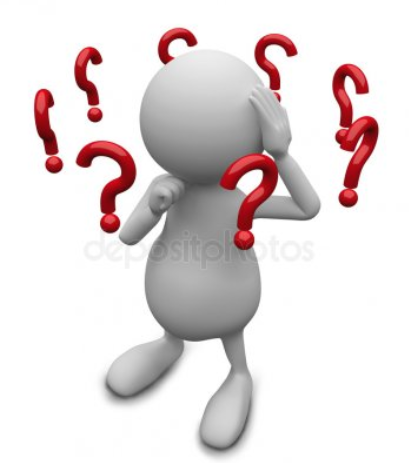 приватний інтерес
об’єктивність та  неупередженість прийняття рішень
РЕАЛЬНИЙ КОНФЛІКТ ІНТЕРЕСІВ – суперечність між приватним інтересом особи та її службовими чи представницькими повноваженнями, що ВПЛИВАЄ на об’єктивність або неупередженість прийняття рішень, або на вчинення чи невчинення дій під час виконання зазначених повноважень (абзац 12 частини першої статті 1 Закону України “Про запобігання корупції”).
4
Приватний інтерес
будь-який майновий чи немайновий інтерес особи, у тому числі зумовлений особистими, сімейними, дружніми чи іншими позаслужбовими стосунками з фізичними чи юридичними особами, у тому числі ті, що виникають у зв’язку з членством або діяльністю в громадських, політичних, релігійних чи інших організаціях (перелік невичерпний!)
майновий інтерес
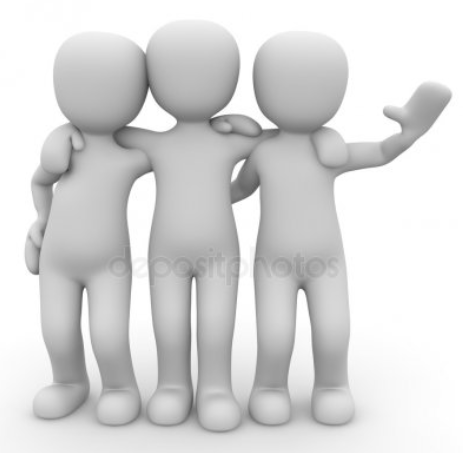 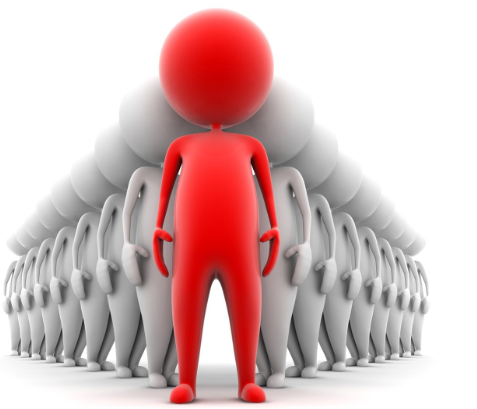 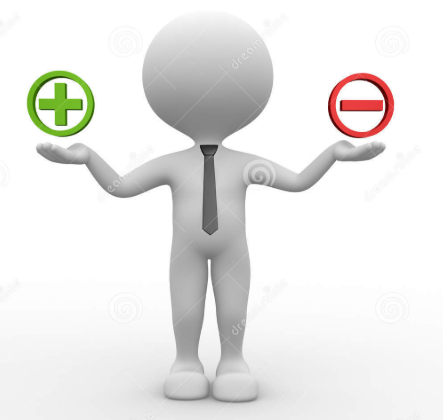 (абзац  11 частини першої статті 1 Закону України “Про запобігання корупції”).
5
Для державних службовців діють наступні обмеження передбачені Законом України «Про запобігання корупції» та Методичними рекомендаціями НАЗК
1. Обмеження щодо використання службових повноважень чи свого становища;
2. Обмеження щодо одержання подарунків;
3. Обмеження щодо сумісництва та суміщення з іншими видами діяльності, а саме:
	- заборона займатися іншою оплачуваною або підприємницькою діяльністю.
	-    заборона входити до складу виконавчих чи контрольних органів підприємства або організації, що має на меті одержання прибутку.
4. Обмеження після припинення діяльності, пов’язаної з виконанням функцій держави, місцевого самоврядування;
5. Обмеження спільної роботи близьких осіб.
6
Адміністративна відповідальність
за порушення вимог щодо недопущення конфлікту інтересів або порушення інших обмежень
Порушення обмежень щодо сумісництва та суміщення з іншими видами діяльності (стаття 172-4 КУпАП); 
Порушення встановлених законом обмежень щодо одержання подарунків (стаття 172-5 КУпАП);
Порушення вимог щодо запобігання та врегулювання конфлікту інтересів (стаття 172-7 КУпАП);
Незаконне використання інформації, що стала відома особі у зв’язку з виконанням службових повноважень (стаття 172-8 КУпАП)
7
Зобов’язання щодо запобігання та врегулювання конфлікту інтересів
Зміст зобов’язання:
вживати заходів щодо недопущення виникнення реального, потенційного конфлікту інтересів, а у разі виникнення – вжити заходів щодо врегулювання;

повідомляти не пізніше наступного робочого дня з моменту, коли особа дізналася чи повинна була дізнатися про наявність у неї реального чи потенційного конфлікту інтересів безпосереднього керівника;
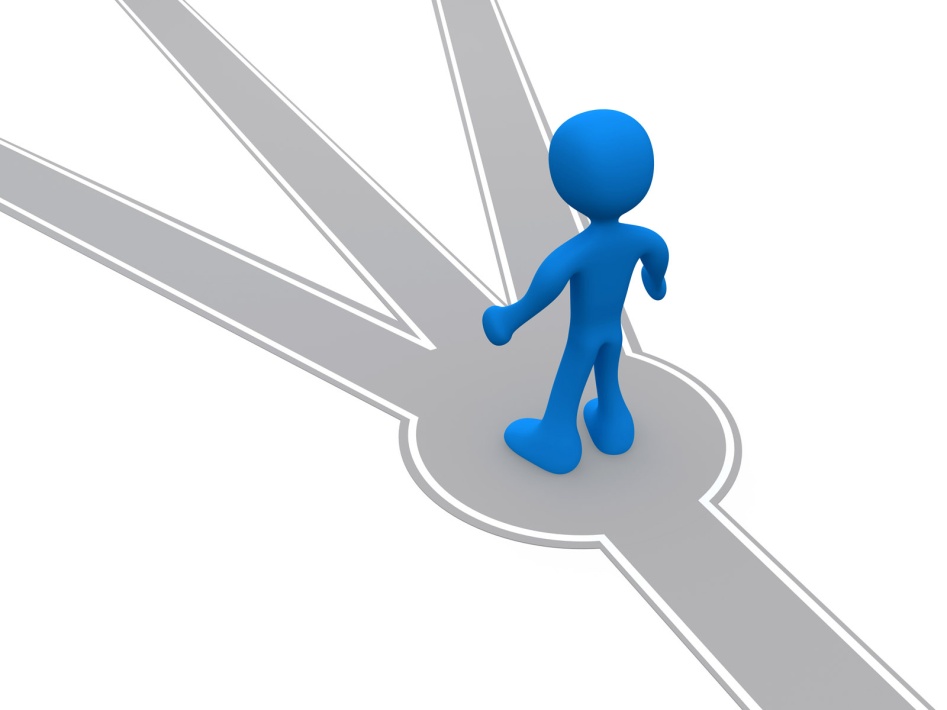 не вчиняти дій та не приймати рішень в умовах реального конфлікту інтересів.
8
Алгоритм дій керівника у зв'язку із встановленням наявності конфлікту інтересів
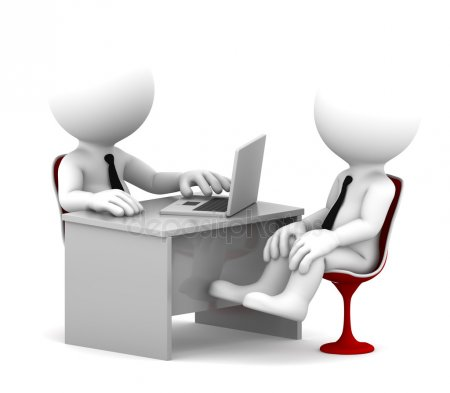 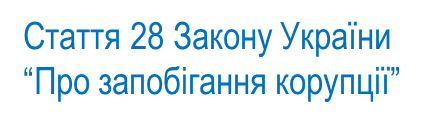 Отримання повідомлення про конфлікт інтересів
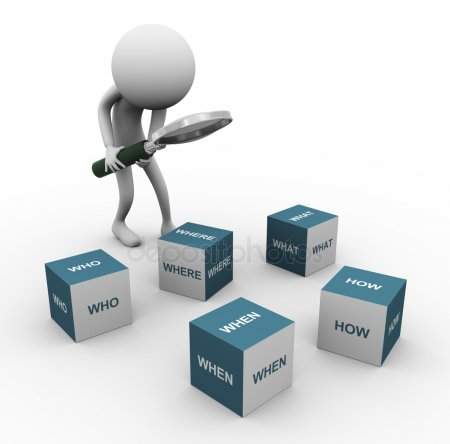 Прийняття рішення протягом двох робочих днів щодо врегулювання конфлікту інтересів та повідомлення про це відповідної особи
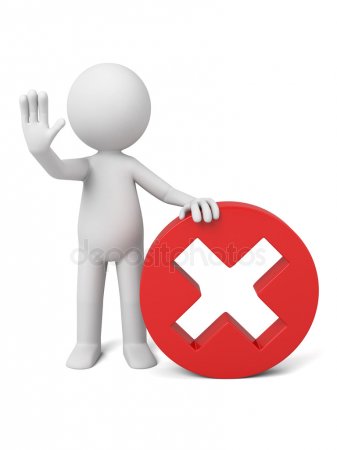 9
В Законі України «Про запобігання корупції»
 деталізовано заходи щодо  запобігання 
 та  врегулювання конфлікту  інтересів (розділ  V  Закону, статті 28 – 36).
10
Способи врегулювання конфлікту інтересів
1)   	Усунення від виконання завдання, вчинення дій, прийняття рішення чи участі в його прийнятті;
2) 	Обмеження доступу особи до певної інформації;
3)  	Перегляду обсягу службових повноважень;
4) 	Застосування зовнішнього контролю;
5) 	Переведення, звільнення особи у зв’язку з наявністю конфлікту інтересів.
11
Дякуємо за увагу
12